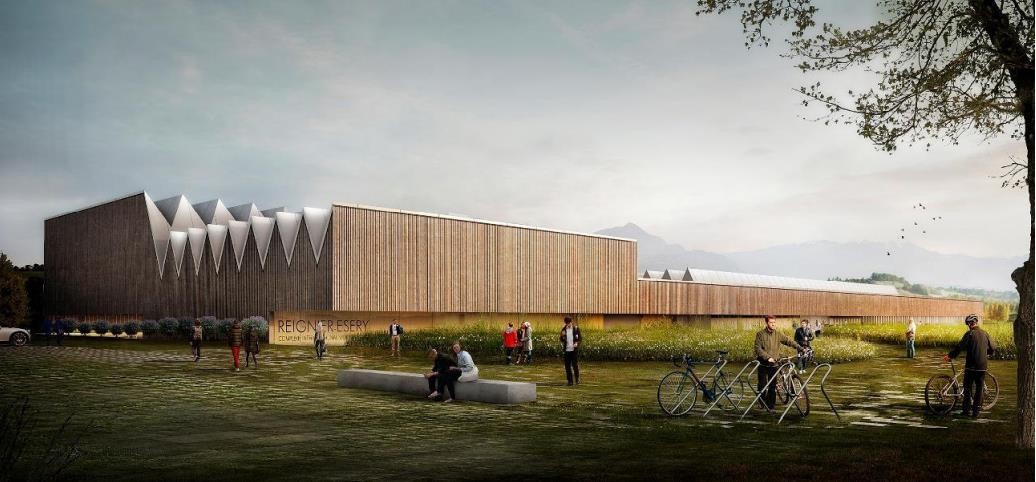 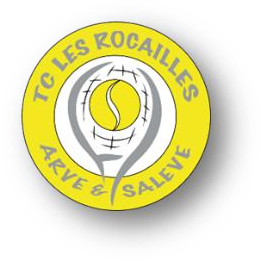 Complexe Intercommunal Sportif et Culturel
Présentation 05.2024
1
Tennis Club les Rocailles Arve & Salève
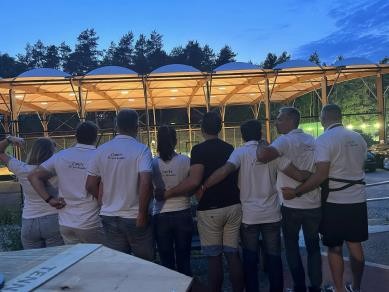 Complexe Intercommunal Sportif et Culturel
Axes de Developpement Club TCRAS

Montée en nombre d’Adhérents / fidélisation des jeunes adultes
Modernisation de l’EDT
Démarrage ID Club - Sept 2024
Développement Tennis Santé
Développement Tennis Scolaire (Collège voisin 2027)
Développement Tennis Santé (Club labellisé FFT)
Développement de l’activité Padel
Structuration du Pôle Compétition Jeunes et Adultes
Formation des Educateurs
Partenariats / Synergies avec CD74
Développement des Animations Sportives
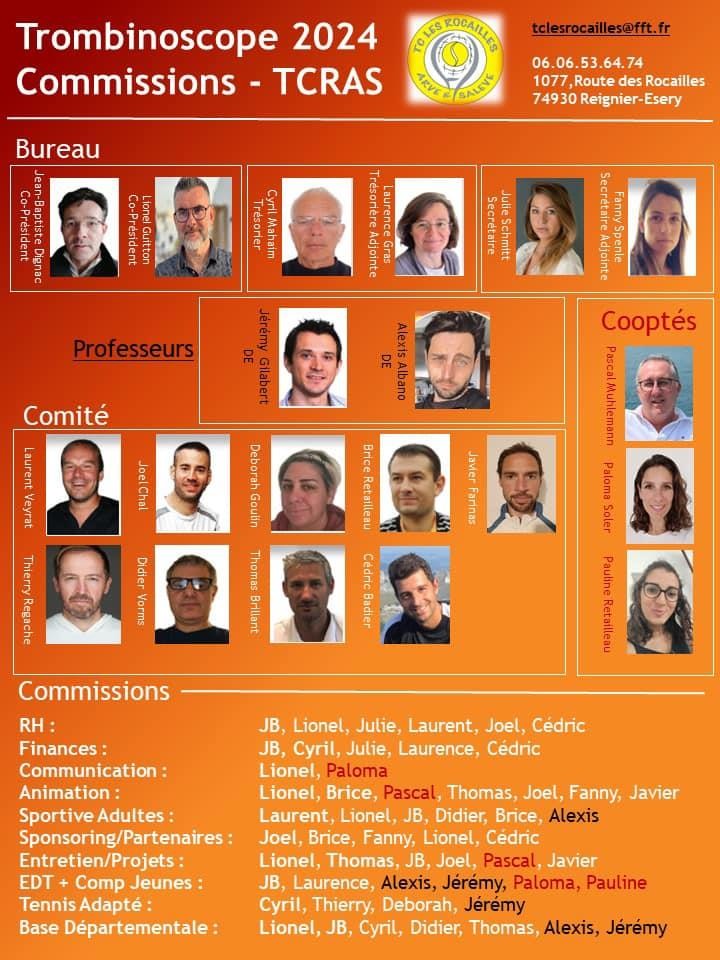 2
Tennis Club les Rocailles Arve & Salève
xx
Complexe Intercommunal Sportif et Culturel
1 Grand Hall d’Accueil

1 Salle de Spectacle multiculturelle

1 Gymnase multisports et ses vestiaires

1 Dojo

1 Salle de préparation physique

1 Centre de Ligue Départementalisé – Pôle Tennis/Padel  4 Courts couverts + 3 courts Extérieurs de Tennis  2 Courts couverts + 1 court Extérieur de Padel
1 Club House et des bureaux pour le Club de Tennis Intercommunal (TCRAS)  Les bureaux du Comité Départemental de Tennis (CD74)
Salle de Réunion et de Formation
Des vestiaires spécifiques
2
Tennis Club les Rocailles Arve & Salève
xx
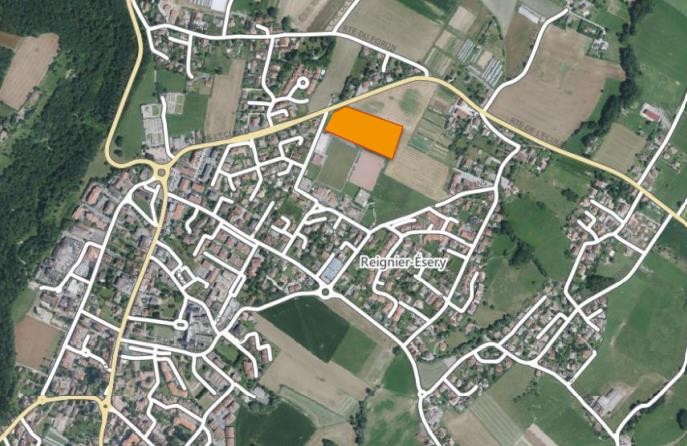 Base - Projection Vue aérienne
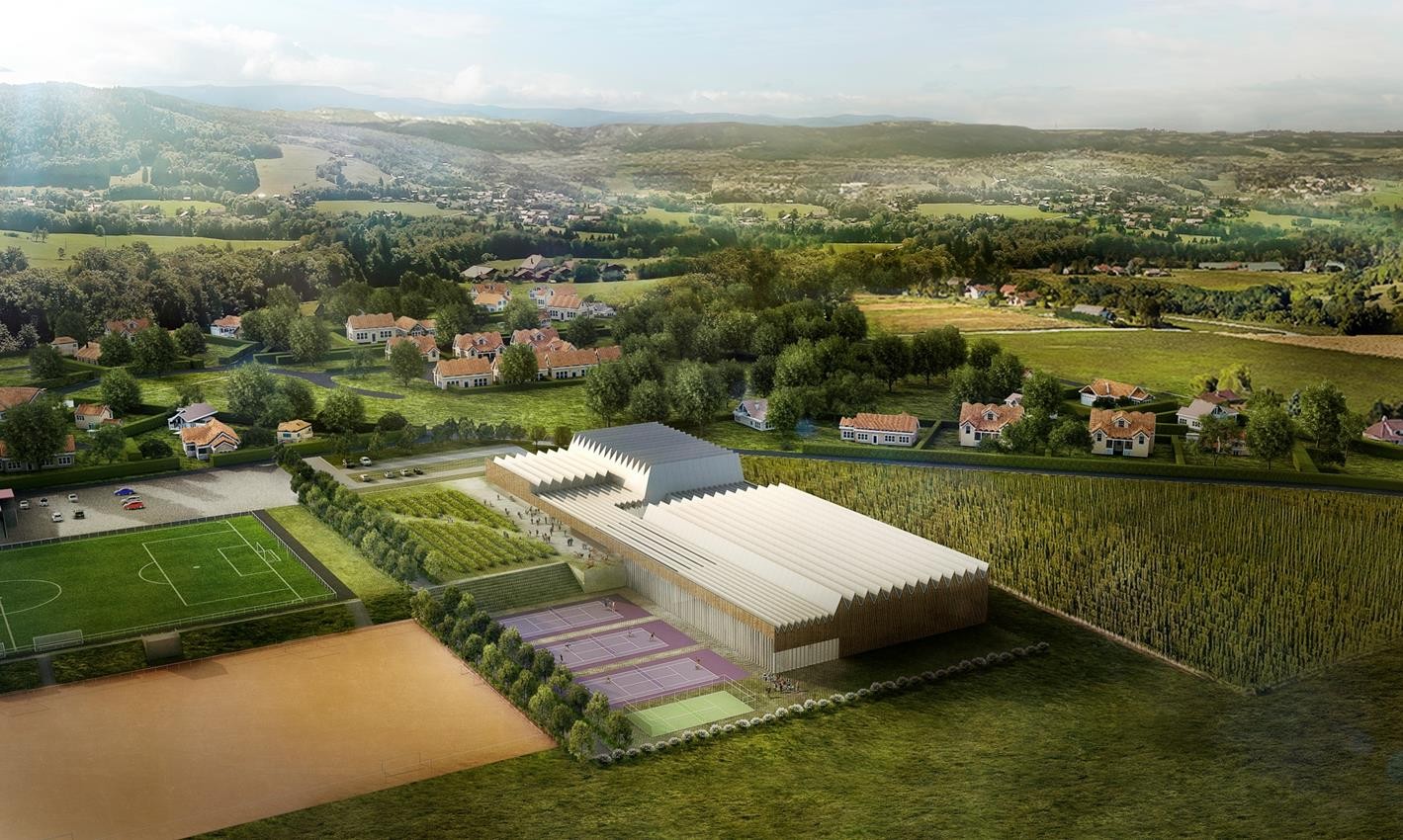 2
Tennis Club les Rocailles Arve & Salève
xx
Plan des installation Niveau 0 et Niveau 1
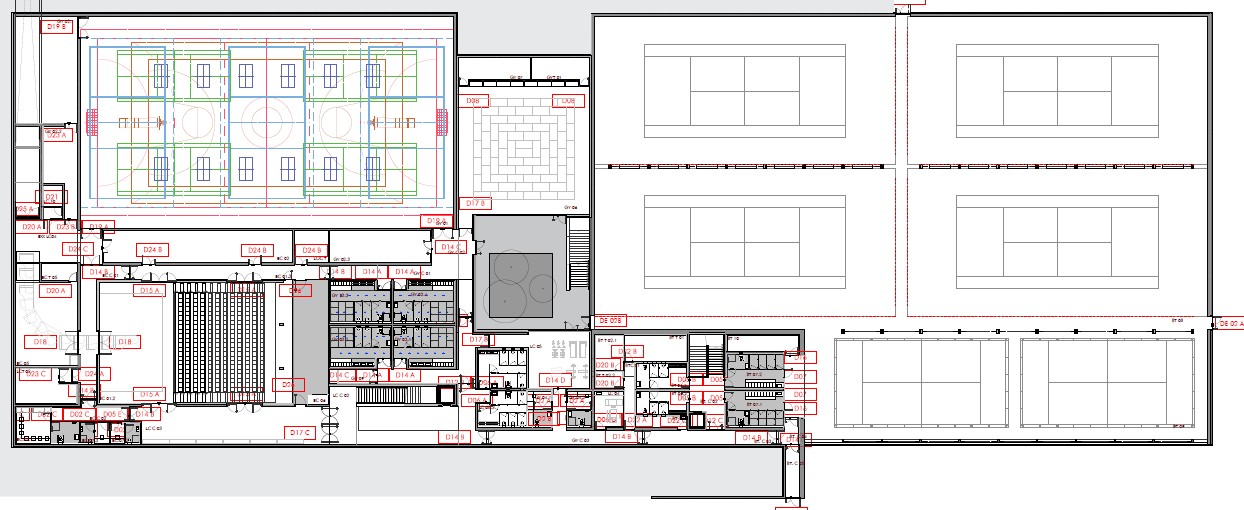 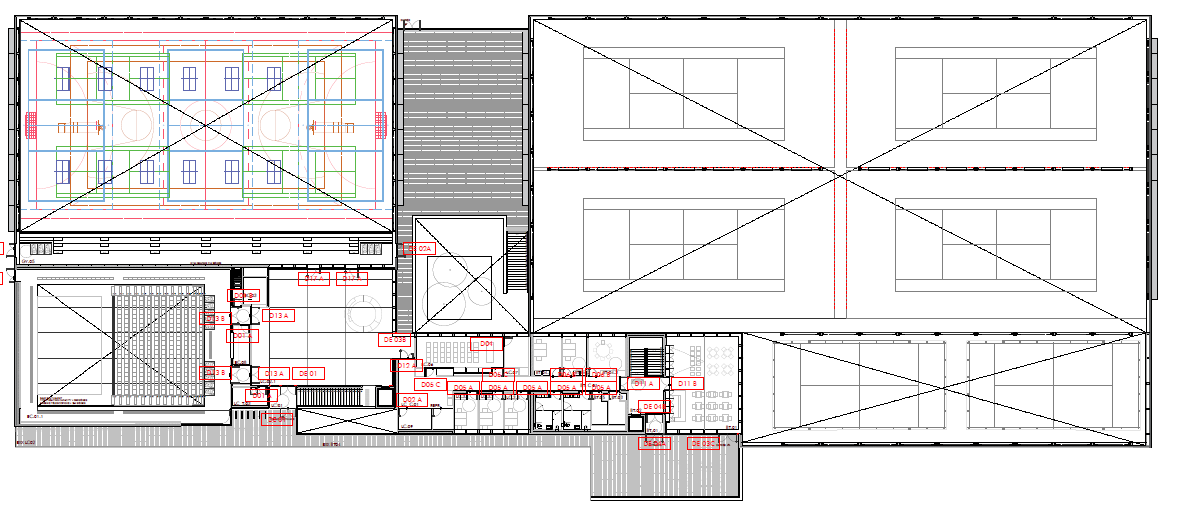 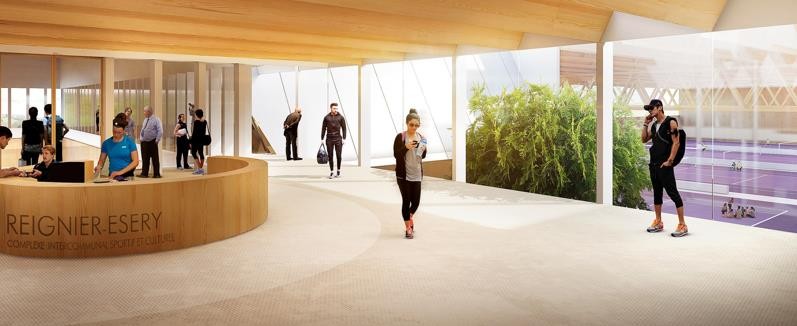 2
Tennis Club les Rocailles Arve & Salève
xx
Point sur le Centre de Ligue Départementalisé
Avancée Travaux
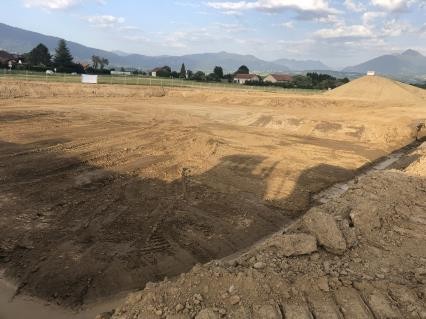 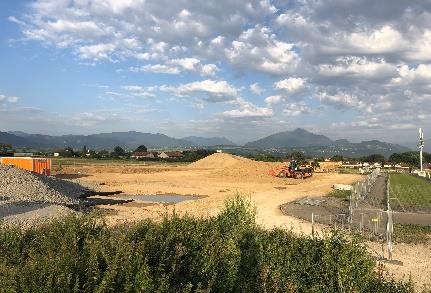 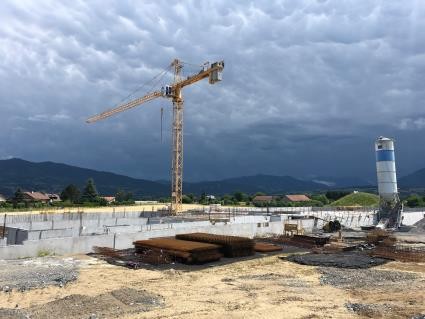 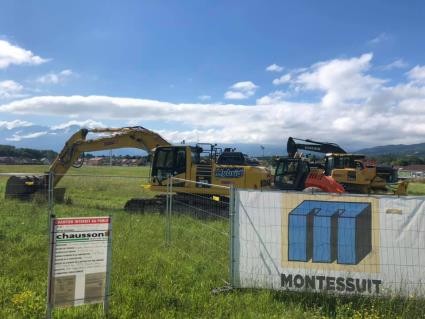 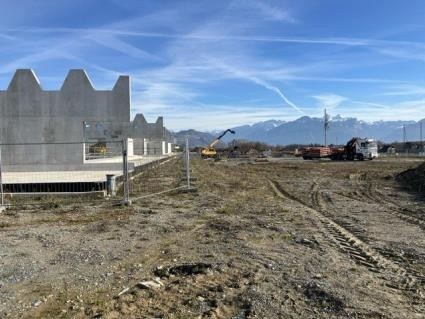 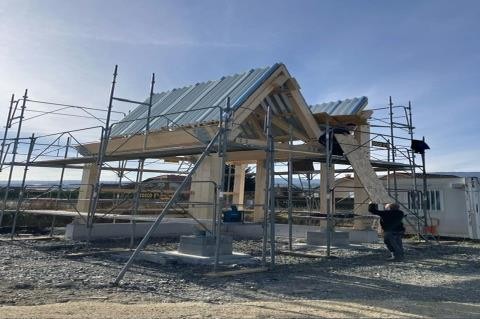 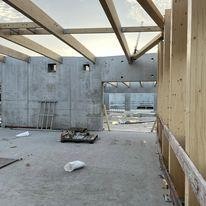 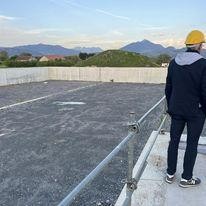 2
Tennis Club les Rocailles Arve & Salève
xx
Point sur le Centre de Ligue Départementalisé
Visite du président de la FFT – Mai 2024
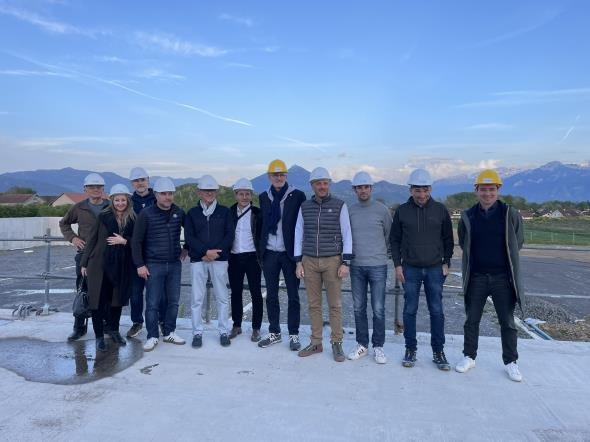 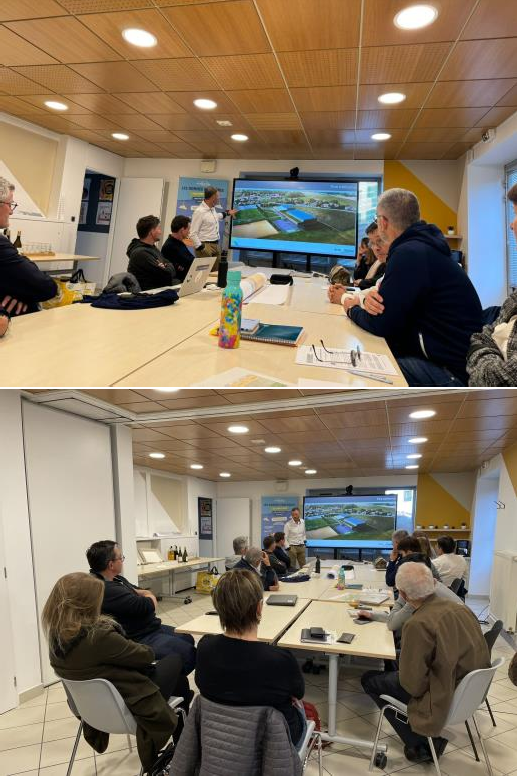 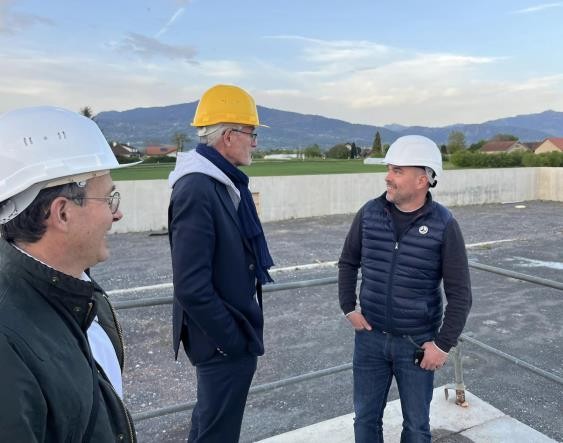 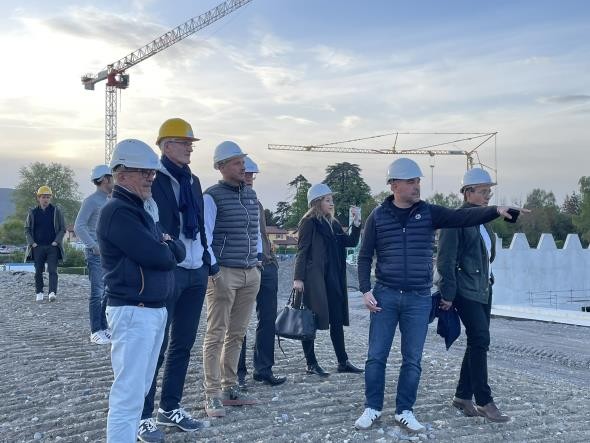 2
Tennis Club les Rocailles Arve & Salève
xx
Réception d’un mini-Bus par Région ARA (mai 2024)
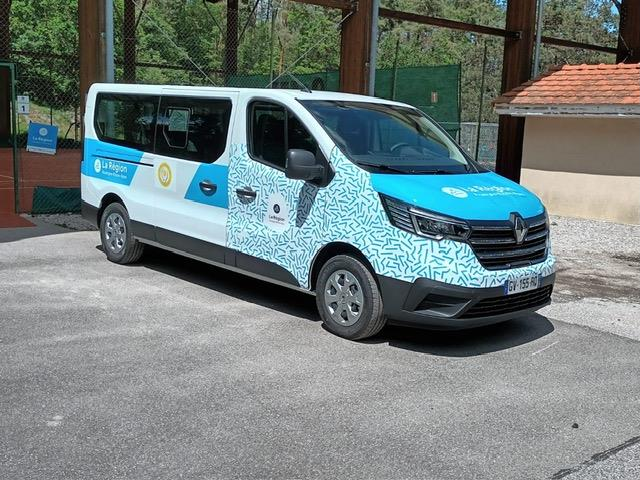 2
Tennis Club les Rocailles Arve & Salève
xx
Point sur le Centre de Ligue Départementalisé
Livraison :
Septembre 2025
2
Tennis Club les Rocailles Arve & Salève
xx
Pour toute question :
Lionel Guitton
Co-Président TCRAS
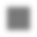 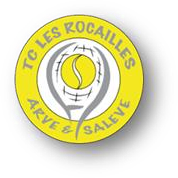 TCRAS
Tennis Club Les Rocailles Arve et Salève

1077, Route des Rocailles  74930 Reignier Esery

Por : 06 88 84 47 46
Email: kaliog173@orange.fr
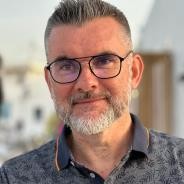 https://www.facebook.com/tcrocailles/
http://tcreignier.fr/
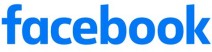 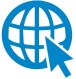